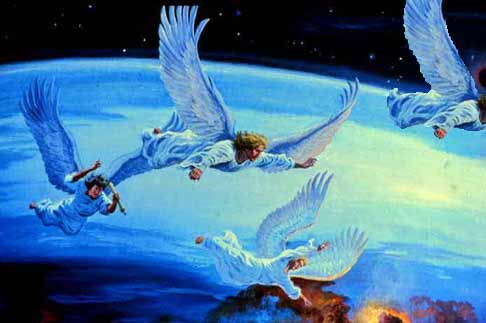 Los ANGELES
y la 
PROVIDENCIA  DE  DIOS
¿No son todos ellos espíritus ministradores, enviados para servir por causa de los que heredarán la salvación? – Heb. 1:14
¿No son todos ellos espíritus ministradores, enviados para servir por causa de los que heredarán la salvación?
Heb. 1:14
ÁNGEL: La palabra ángel en las Escrituras es aplicada a una orden de seres sobrenaturales o divinos quiénes actúan como los mensajeros de Dios a los hombres, y como agentes que cumplen Su voluntad.

En el hebreo y en el griego la palabra es aplicada a mensajeros humanos (1 Rey 19:2; Lc 7:24); en el hebreo es usada en el singular para denotar a un mensajero Divino, y en el plural para denotar mensajeros humanos, aunque hay excepciones a ambos usos.

Es aplicada al profeta Hageo (1:13), al sacerdote (Mal 2:7), y también al mensajero que prepararía el camino del Señor (3:1).
Hag 1:13 - Hageo, mensajero del Señor, por mandato del Señor, habló al pueblo…. 

Mal 2:7 - Pues los labios del sacerdote deben guardar la sabiduría … porque él es el mensajero del Señor de los ejércitos. 

Mal 3:1 - He aquí, yo envío a mi mensajero, y él preparará el camino delante de mí.
1 Rey 19:2 - Entonces Jezabel envió un mensajero a Elías, …

Lc 7:24 - Cuando los mensajeros de Juan se fueron, Jesús comenzó a hablar a las multitudes acerca de Juan:
En el N.P. la palabra aggelos, cuando refiere a un mensajero divino, a menudo es acompañada por una frase que clarifica el sentido, p.ej., 'los ángeles de los cielos' (Mat. 24:36).  Los ángeles pertenecen a una multitud de las huestes celestiales' (Lc 2:13). En referencia a su naturaleza los llaman 'espíritus' (Hb 1:14).  Pablo se refirió a ellos como:
  	archai, 'principados', 
  	exousiai, 'poderes', 
  	thronoi, 'tronos', 
 	kuri-otetes, 'dominios', y 
  	dunameis, 'poderes'.

Los primeros 4 son usados en sentido bueno en Col 1:16, donde se dice que éstos fueron creados por Cristo y para Él; en la mayoría de los otros textos ellos parecen representar poderes malos. Pablo dice que nuestra lucha es contra ellos (Ef. 6:12), y que Cristo triunfa sobre los principados y poderes (Col 2:15).
¿No son todos ellos espíritus ministradores, enviados para servir por causa de los que heredarán la salvación?
Heb. 1:14
No os olvidéis de mostrar hospitalidad, porque por ella algunos, sin saberlo, hospedaron ángeles.
Heb. 13:2
Naturaleza, Apariencia, y Trabajo de los Ángeles
Los ángeles estaban presentes en la creación del mundo, y tan llenos de maravilla y alegría que ‘gritaban de gozo ' (Job 38:7).

En su aspecto externo, ellos a menudo aparecían en la forma humana, y a veces fueron confundidos por los hombres (Gén 18:2,16; 19:1). 

Los ángeles son mensajeros e instrumentos de la voluntad de Dios. En varios casos ellos son representados como ángeles que destruyen: Dios envió a dos ángeles para destruir Sodoma (Gén 19:13); cuando David numeró a la gente, un ángel los destruyó con pestilencia (2 Sam 24:16); un ángel destruyó el ejército asirio (2 Rey 19:35); y Ezequiel oyó a seis ángeles mandados destruir a los pecadores en Jerusalén (Eze 9:1,5,7).
Gén 18:2 - Abraham alzó sus ojos y miró, y he aquí tres varones que estaban junto a él; y cuando los vio, salió corriendo de la puerta de su tienda a recibirlos, y se postró en tierra.

18:16 - Y los varones se levantaron de allí, y miraron hacia Sodoma; y Abraham iba con ellos acompañándolos.

19:1 - Llegaron, pues, los dos ángeles a Sodoma a la caída de la tarde; y Lot estaba sentado a la puerta de Sodoma.
La Multitud de los Ángeles
La frase “el ejército de los cielos' es aplicada a la compañía de ángeles debido a su gloria, a lo innumerable de estos (Dan 7:10). Ellos son vistos estando de pie a la mano derecha y la mano izquierda del Jehová (1 Rey 22:19). Así Dios, quién es sobre todos ellos, continuamente en todas partes del A.P. es llamado “Dios de los ejércitos,' “Jehová de los ejércitos.'

En esta multitud ciertas figuras son prominentes, y unos son identificados. El ángel que aparece a Josué se llama 'el príncipe del ejército de Jehova' (Josué 5:14). El ángel que interpretó la visión de Daniel en Dan 10:5, como el ángel que interpretó la visión en 7:16, es sin nombre; pero otras visiones de Daniel fueron explicadas por el ángel Gabriel, llamado 'el varón Gabriel,' quién habló 'con voz de hombre' (9:21; 8:16)
Dan 7:9-10 - …se sentó un Anciano de días, cuyo vestido era blanco como la nieve, y el pelo de su cabeza como lana limpia; su trono llama de fuego, y las ruedas del mismo, fuego ardiente. Un río de fuego procedía y salía de delante de él; millares de millares le servían, y millones de millones asistían delante de él; el Juez se sentó, y los libros fueron abiertos.
La Multitud de los Ángeles
Dan 10:18-21 - Y aquel que tenía semejanza de hombre me tocó otra vez, y me fortaleció, y me dijo: Muy amado, no temas; la paz sea contigo; esfuérzate y aliéntate. Y mientras él me hablaba, recobré las fuerzas, y dije: Hable mi señor, porque me has fortalecido. El me dijo: ¿Sabes por qué he venido a ti? Pues ahora tengo que volver para pelear contra el príncipe de Persia; y al terminar con él, el príncipe de Grecia vendrá. Pero yo te declararé lo que está escrito en el libro de la verdad; y ninguno me ayuda contra ellos, sino Miguel vuestro príncipe.
Daniel se refiere 'al príncipe de Persia,' 'y el príncipe de Grecia' (Dan 10:18). Éstos son ángeles a quienes fueron confiados el cargo de, y posiblemente la regla sobre, ciertos pueblos. El más notable entre ellos es Miguel, descrito como 'uno de los príncipes principales,' 'el gran príncipe que está de parte de los hijos de tu pueblo,' y, más brevemente como, ‘vuestro príncipe,‘ y como un ‘arcángel’ (Judas 9)
En el Nuevo Pacto
De igual manera como ellos fueron muy activos al principio de la historia del A.P., cuando nacía la nación de Dios, así aparecen con frecuencia en relación al nacimiento de Jesús, y también cuando la nueva orden de cosas comienza con Su resurrección.

Un ángel aparece 3 veces por sueños a José (Mat 1:20; 2:13,19).  El ángel Gabriel aparece a Zacarías, y luego a María (Lc 1).  Un ángel anuncia a los pastores el nacimiento de Jesús y estaba con 'una multitud de las huestes celestiales,' alabando a Dios (Lc 2:8-14).

Cuando Jesús es tentado, y durante la agonía del jardín de Getsemaní, los ángeles aparecen para animarlo (Mat 4:11; Lc 22:43).  Juan 5:4 dice que un ángel descendía al estanque para agitar el agua.  Un ángel removió la piedra de la tumba de Jesús (Mat 28:2); los ángeles son vistos allí por unas mujeres (Lc 24:22) y por María Magdalena (Jn 20:18).

Un ángel libera a los apóstoles de la prisión, dirige a Felipe, aparece a Pedro por un sueño, lo libera de la prisión, golpea a Herodes con una enfermedad, y aparece a Pablo por un sueño  (Hech 5:19; 8:26; 10:3; 12:7ff; 12:23; 27:23).
En el Nuevo Pacto
Jesús habla de ‘los ángeles de Dios en el cielo' (Mat 22:30), y ‘del diablo y sus ángeles' (Mat 25:41).  Jesús habla de ‘los santos ángeles’ (Mc 8:38); ellos no tienen ningún género, ni deseos físicos (Mat 22:30); ellos llevan a Lázaro al seno de Abraham (Lc 16:22); ellos podrían haber rescatado a Jesús, si Él lo deseara (Mat 26:53); ellos lo acompañarán en el día final (Mat 25:31) y ‘apartarán a los malos de entre los justos’ (Mat 13:41,49).  Ellos se gozan por el arrepentimiento de un pecador (Lc 15:10); y oirán al Hijo confesar o negar a aquellos que le han confesado o negado a El delante de los hombres (Lc 12:8f).  Ellos están especialmente interesados en los niños, “los pequeños de Dios” (Mat 18:10).
Mat 18:10 - Mirad que no menospreciéis a uno de estos pequeños; porque os digo que sus ángeles en los cielos ven siempre el rostro de mi Padre que está en los cielos
¿No son todos ellos espíritus ministradores, enviados para servir por causa de los que heredarán la salvación?
Heb. 1:14
Abraham…y el ángel del Señor
Gén 16:3-6 - …Después de que Abram había estado en Canaan diez años, Sara tomó a su sierva egipcia Agar y la dio a Abraham. Él durmió con Agar, y ella concibió.

Cuando ella sabía que ella estaba embarazada, ella comenzó a despreciar a su ama. Entonces Sarai dijo a Abram, ‘Mi afrenta sea sobre ti; yo te di mi sierva por mujer, y viéndose en cinta, me mira con desprecio; juzgue Jehová entre tú y yo.’

Y respondió Abram a Sarai:  ‘He aquí, tu sierva está en tu mano; haz con ella lo que bien te parezca.’  Y como Sarai la afligía, ella huyó de su presencia.
Abraham…
y el ángel del Señor…
y Agar
Gén 16:7-12 - Y la halló el ángel de Jehová junto a una fuente de agua en el desierto, junto a la fuente que está en el camino de Shur.  Y le dijo: Agar, sierva de Sarai, ¿de dónde vienes tú, y a dónde vas?  Y ella respondió:  Huyo de delante de Sarai mi señora.

Y le dijo el ángel de Jehová: Vuélvete a tu señora, y ponte sumisa bajo su mano. Le dijo también el ángel de Jehová: Multiplicaré tanto tu descendencia, que no podrá ser contada a causa de la multitud.
Además le dijo el ángel de Jehová: He aquí que has concebido, y darás a luz un hijo, y llamarás su nombre Ismael, porque Jehová ha oído tu aflicción.  Y él será hombre fiero; su mano será contra todos, y la mano de todos contra él, y delante de todos sus hermanos habitará.
Abraham…
y el ángel del Señor…
y Agar
Gén 21:10-14 - Por tanto, dijo a Abraham: Echa a esta sierva y a su hijo, porque el hijo de esta sierva no ha de heredar con Isaac mi hijo.   Este dicho pareció grave en gran manera a Abraham a causa de su hijo.

Entonces dijo Dios a Abraham: No te parezca grave a causa del muchacho y de tu sierva; en todo lo que te dijere Sara, oye su voz, porque en Isaac te será llamada descendencia.  Y también del hijo de la sierva haré una nación, porque es tu descendiente.
Entonces Abraham se levantó muy de mañana, y tomó pan, y un odre de agua, y lo dio a Agar, poniéndolo sobre su hombro, y le entregó el muchacho, y la despidió. Y ella salió y anduvo errante por el desierto de Beerseba.
Abraham…
y el ángel del Señor…
y Agar
Gén 21:15-21 - Y le faltó el agua del odre, y echó al muchacho debajo de un arbusto, y se fue y se sentó enfrente, a distancia de un tiro de arco; porque decía: No veré cuando el muchacho muera. Y cuando ella se sentó enfrente, el muchacho alzó su voz y lloró.  Y oyó Dios la voz del muchacho; y el ángel de Dios llamó a Agar desde el cielo, y le dijo: ¿Qué tienes, Agar? No temas; porque Dios ha oído la voz del muchacho en donde está.  Levántate, alza al muchacho, y sostenlo con tu mano, porque yo haré de él una gran nación.
Entonces Dios le abrió los ojos, y vio una fuente de agua; y fue y llenó el odre de agua, y dio de beber al muchacho.  Y Dios estaba con el muchacho; y creció, y habitó en el desierto, y fue tirador de arco.  Y habitó en el desierto de Parán; y su madre le tomó mujer de la tierra de Egipto.
Abraham…el ángel del Señor…e Isaac
Gén 22:11-18 - Entonces el ángel de Jehová le dio voces desde el cielo, y dijo: Abraham, Abraham. Y él respondió: Heme aquí.  Y dijo:  No extiendas tu mano sobre el muchacho, ni le hagas nada; porque ya conozco que temes a Dios, por cuanto no me rehusaste tu hijo, tu único.  Entonces alzó Abraham sus ojos y miró, y he aquí a sus espaldas un carnero trabado en un zarzal por sus cuernos; y fue Abraham y tomó el carnero, y lo ofreció en holocausto en lugar de su hijo.  Y llamó Abraham el nombre de aquel lugar, Jehová proveerá.  Por tanto se dice hoy: En el monte de Jehová será provisto.
Abraham…el ángel del Señor…e Isaac
Y llamó el ángel de Jehová a Abraham por segunda vez desde el cielo, y dijo:  Por mí mismo he jurado, dice Jehová, que por cuanto has hecho esto, y no me has rehusado tu hijo, tu único hijo; de cierto te bendeciré, y multiplicaré tu descendencia como las estrellas del cielo y como la arena que está a la orilla del mar; y tu descendencia poseerá las puertas de sus enemigos.  En tu simiente serán benditas todas las naciones de la tierra, por cuanto obedeciste a mi voz.
Naturaleza, Apariencia, y Función de los Ángeles
Los ángeles son mensajeros e instrumentos de la 
voluntad de Dios. En varios casos ellos son 
representados como ángeles que destruyen: 
*2 ángeles fueron para destruir Sodoma (Gén 19)
*Cuando David censó a la gente, un ángel los 
    destruyó con la pestilencia (2 Sam 24)
*Un ángel destruyó el ejército asirio (2 Rey 19) 
*Ezequiel oyó a 6 ángeles mandados destruir a los 
    pecadores en Jerusalén (Eze 9:)
18:22 - Y se apartaron de allí los hombres y fueron hacia Sodoma, mientras Abraham estaba todavía de pie delante del Señor. 

19:1 - Llegaron, pues, los dos ángeles a Sodoma a la caída de la tarde; y Lot estaba sentado a la puerta de Sodoma.
Gén 18:2 - Abraham alzó sus ojos y miró, y he aquí tres varones que estaban junto a él; y cuando los vio, salió corriendo de la puerta de su tienda a recibirlos,
y se postró en tierra.
18:16 - Y los varones se levantaron de allí, y miraron hacia Sodoma; y Abraham iba con ellos acompañándolos.
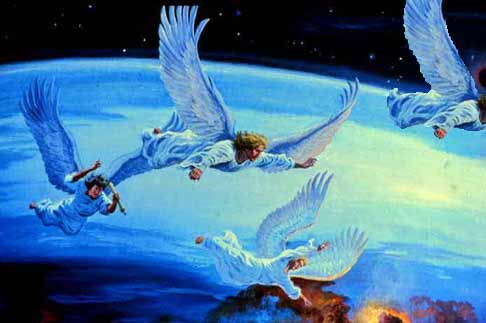 ¿Qué sabemos acerca de los ángeles?
Seres creados:  Sal. 148:1-5; Neh. 9:6; Col. 1:16
Sal 148:1-5 - Alabad al Señor desde los cielos;alabadle en las alturas.  Alabadle, todos sus ángeles, alabadle, todos sus ejércitos. Alabadle, sol y luna; alabadle, todas las estrellas luminosas.  Alabadle, cielos de los cielos, y las aguas que están sobre los cielos.  Alaben ellos el nombre del Señor, pues El ordenó y fueron creados;
Neh 9:6 - Sólo tú eres el Señor. Tú hiciste los cielos, los cielos de los cielos con todo su ejército, la tierra y todo lo que en ella hay, los mares y todo lo que en ellos hay. Tú das vida a todos ellos y el ejército de los cielos se postra ante ti.
Col 1:16 - Porque en El fueron creadas todas las cosas, tanto en los cielos como en la tierra, visibles e invisibles; ya sean tronos o dominios o poderes o autoridades; todo ha sido creado por medio de El y para El.
Por tanto, los ángeles no son los espíritus o almas de los muertos.
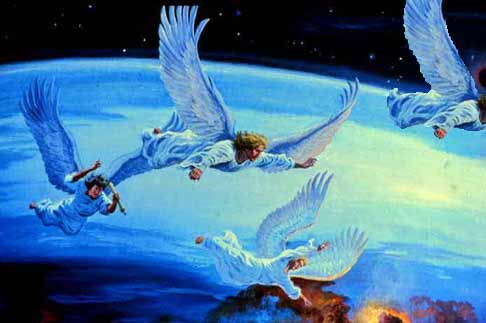 ¿Qué sabemos acerca de los ángeles?
Seres espíritus: Heb. 1:14
¿No son todos ellos espíritus ministradores, enviados para servir por causa de los que heredarán la salvación?
Hay un gran número de ellos
Dan. 7:9f - 10,000 x 10,000  =  100 millones
Mat. 26:53 – 120,000+
Heb. 12:22 – miríadas 
Apoc. 5:11 - 10,000 x 10,000  =  100 millones
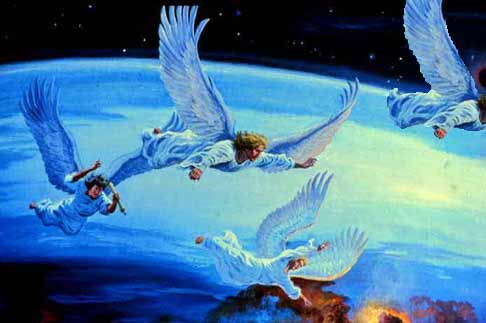 ¿Qué sabemos acerca de los ángeles?
Creados como seres buenos:  Gén 1:31
Y vio Dios todo lo que había hecho, y he aquí que era bueno en gran manera.
Tienen libre albedrío
Unos decidieron abandonar a su Creador:  
2 Ped 2:4;  Judas 6
Dios no perdonó a los ángeles cuando pecaron, sino que los arrojó al abismo y los entregó a fosos de tinieblas, reservados para juicio; … Y a los ángeles que no conservaron su señorío original, sino que abandonaron su morada legítima, los ha guardado en prisiones eternas, bajo tinieblas para el juicio del gran día – 2Ped 2:4
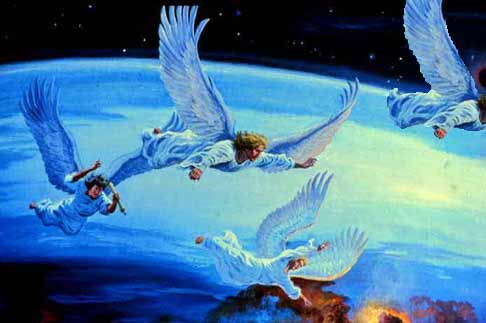 ¿Qué sabemos acerca de los ángeles?
Su conocimiento es limitado: Mt. 24:36; 1 Pd. 1:12
Mat 24:36 - Pero de aquel día y hora nadie sabe, ni siquiera los ángeles del cielo, ni el Hijo, sino sólo el Padre. 

1 Ped 1:12 - A ellos les fue revelado que no se servían a sí mismos, sino a vosotros, en estas cosas que ahora os han sido anunciadas mediante los que os predicaron el evangelio por el Espíritu Santo enviado del cielo; cosas a las cuales los ángeles anhelan mirar.
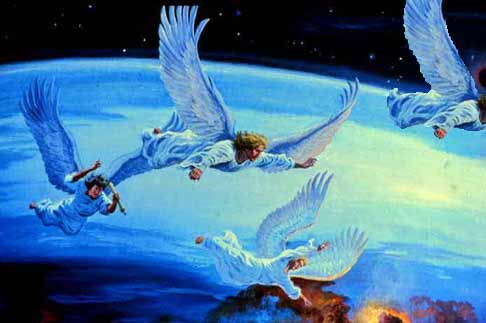 ¿Qué sabemos acerca de los ángeles?
No son seres sexuales:  Lc. 20:34-36
Y Jesús les dijo: Los hijos de este siglo se casan y son dados en matrimonio, pero los que son tenidos por dignos de alcanzar aquel siglo y la resurrección de entre los muertos, ni se casan ni son dados en matrimonio; porque tampoco pueden ya morir, pues son como ángeles, y son hijos de Dios, siendo hijos de la resurrección.
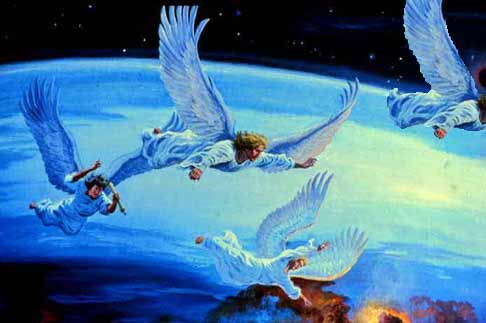 ¿Qué sabemos acerca de los ángeles?
Son superiores a los seres humanos:
Heb 2:7; 2Pd. 2:10
¿Que es el hombre para que de él te acuerdes, o el hijo del hombre para que te interes en él?   Le has hecho unpoco inferior a los ángeles; le has coronado de gloria y honor, y le has puesto sobre las obras de tus manos:…

Atrevidos y obstinados, no tiemblan cuando blasfeman de las majestades angélicas, cuando los ángeles, que son mayores en fuerza y en potencia, no pronuncian juicio injurioso contra ellos delante del Señor.
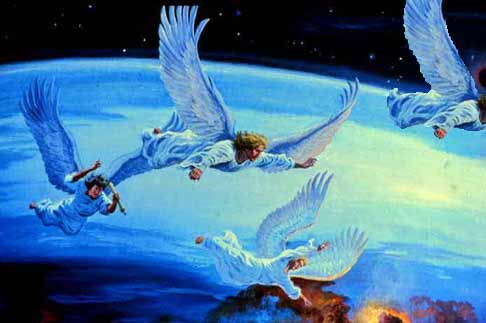 Parece existir una jerarquía entre los ángeles
Arcángeles:   “arc” = “más alto, capitán, jefe de”
*Apoc. 8:2 habla de “los 7 ángeles que estaban en pie ante Dios.” algunos piensan que estos 7 son arcángeles debido al uso del artículo definido:  no simplemente 7 ángeles, sino “los” 7 ángeles…

*Sólo Miguel y Gabriel son nombrados en la
  Biblia (sólo Miguel se identificó como arcángel, 
  Judas 9).  Lc. 1:19 – “Yo soy Gabriel, que estoy 
  delante de Dios…”
Parece existir una jerarquía entre los ángeles
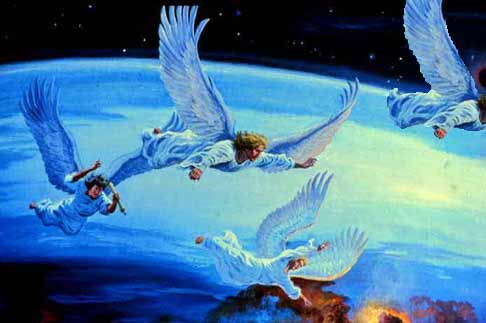 Querubines
Gén 3:24:  Dios puso querubines para guardar el 
	      		  camino del árbol de la vida.
Éx 25:18fff – 2 querubines de oro en los dos lados 	          		  del propiciatorio del arca
Eze 1: “4 seres vivientes” con apariencia de 
          “carbones de fuego encendidos” y con 
          “semejanza de relámpagos” son 
           indentificados como querubines (cap. 10)
Serafines:   mencionados solo en Isa. 6:1-7 ….criaturas imponentes con 6 alas;  la palabra significa “los seres de fuego”
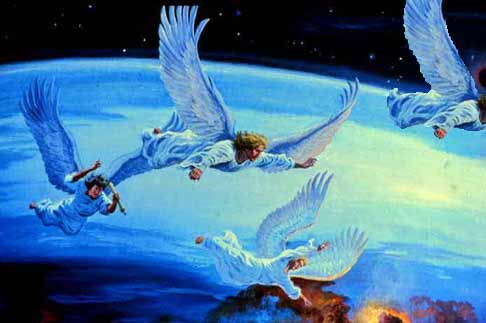 ¿Qué hacen los ángeles?
Activos como mensajeros y siervos de Dios en el A.P..
Activos en la vida de Jesús….presentes a:
Su nacimiento:  Lc. 2:15
Sus tentaciones:  Mat. 4:11
Su resurrección:  Jn. 20:12
Su ascensión:  Hech 1:10-11
sucedió que murió
el pobre y fue
llevado por los
ángeles al seno
de Abraham
Se dice que ellos ayudan en la 
transición del espíritu en la muerte Lc. 16:22
Activos entre los primeros cristianos:
Liberó a los apóstoles de la cárcel, Hech 5
Envió a Felipe para enseñar al etíope, Hech 8
Dijo a Cornelio que mandara llamar a Pedro, Hech 10
Liberó a Pedro del cárcel, Hech 12
Consoló, protegió a Pablo durante una furiosa tempestad, Hech 27
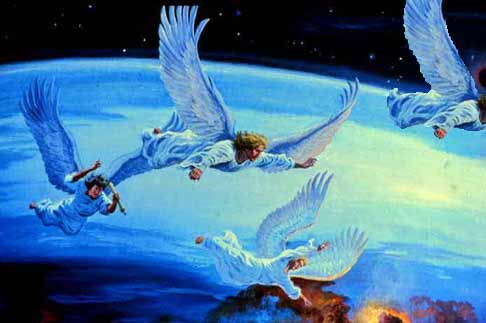 ¿Qué hacen los ángeles?
Estarán presentes y activos cuando Jesús venga:
*1 Tes. 4:16 - será anunciado con voz de arcángel

*Mat. 25:31 – todos los ángeles vendrán con El

*2 Tes. 1:7-8 – vendrán en llama de fuego
Mat 25:31-33 - Cuando el Hijo del Hombre venga en su gloria, y todos los santos ángeles con él, entonces se sentará en su trono de gloria, y serán reunidas delante de él todas las naciones….
2 Tes 1:7-9 - vosotros que sois atribulados, daros reposo con nosotros, cuando se manifieste el Señor Jesús desde el cielo con los ángeles de su poder, en llama de fuego, para dar retribución a los que no conocieron a Dios, ni obedecen al evangelio de nuestro Señor Jesucristo….
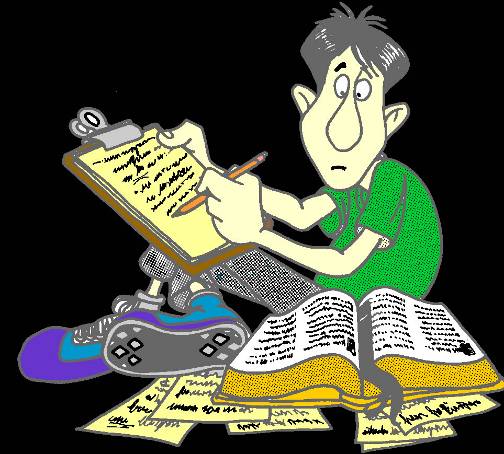 Ahora, vamos a regresar a nuestra historia. . .
El ángel del Señor consiguió una esposa para Isaac
El ángel de Dios sirvió ayudando a conseguir a una esposa
Gen 24:7-8 - Jehová, Dios de los cielos …él enviará su ángel delante de ti, y tú traerás de allá mujer para mi hijo.

24:12-40 - Oh Jehová, Dios de mi señor Abraham, dame, te ruego, el tener hoy buen encuentro, y haz misericordia con mi señor Abraham…“ Y yo dije: Quizá la mujer no querrá seguirme. Entonces él me respondió: Jehová, en cuya presencia he andado, enviará su ángel contigo, y prosperará tu camino; y tomarás para mi hijo mujer de mi familia y de la casa de mi padre.
El criado logró hacerlo porque un ángel garantizó el éxito su viaje.
¿Dónde estaba el ángel?  ¿Alguien lo vio?  ¿Cómo hizo exitoso el viaje del criado?
Jacob…y los ángeles del Señor
Gén 28:12-13 - Y soñó: y he aquí una escalera que estaba apoyada en tierra, y su extremo tocaba en el cielo; y he aquí ángeles de Dios que subían y descendían por ella. Y he aquí, Jehová estaba en lo alto de ella, el cual dijo: Yo soy Jehová, el Dios de Abraham tu padre, y el Dios de Isaac; la tierra en que estás acostado te la daré a ti y a tu descendencia.
¿Subían y descendían en la realización de su 'servicio' por la gente de Dios?
Jacob…y los ángeles del Señor
Gén 31:9-12 - Así quitó Dios el ganado de vuestro padre, y me lo dio a mí. Y sucedió que al tiempo que las ovejas estaban en celo, alcé yo mis ojos y vi en sueños, y he aquí los machos que cubrían a las hembras eran listados, pintados y abigarrados. Y me dijo el ángel de Dios en sueños: Jacob. Y yo dije: Heme aquí.  Y él dijo: Alza ahora tus ojos, y verás que todos los machos que cubren a las hembras son listados, pintados y abigarrados;… 

31:55-32:2 - Y se levantó Labán de mañana, y besó sus hijos y sus hijas, y los bendijo; y regresó y se volvió a su lugar.  Jacob siguió su camino, y le salieron al encuentro ángeles de Dios. Y dijo Jacob cuando los vio: campamento de Dios es este; y llamó el nombre de aquel lugar Mahanaim.
La ayuda angelical con la reproducción de animales
¿Qué hicieron ellos?
Jacob…y los ángeles del Señor
Un varón
Gén 32:23-29 - Así se quedó Jacob solo; y luchó con él un varón hasta que rayaba el alba.  Y cuando el varón vio que no podía con él, tocó en el sitio del encaje de su muslo, y se descoyuntó el muslo de Jacob mientras con él luchaba.  Y dijo: Déjame, porque raya el alba.  Y Jacob le respondió:  No te dejaré, si no me bendices.  Y el varón le dijo: ¿Cuál es tu nombre? Y él respondió: Jacob.  Y el varón le dijo: No se dirá más tu nombre Jacob, sino Israel; porque has luchado con Dios y con los hombres, y has vencido.  Entonces Jacob le preguntó, y dijo: Declárame ahora tu nombre. Y el varón respondió: ¿Por qué me preguntas por mi nombre?  Y lo bendijo allí.
No podía con el?!
Tuvo que pedir ser liberado
Admitió que Jacob tuvo la ventaja sobre él
No diría su nombre
Hos 12:4-5 - Venció al ángel, y prevaleció; lloró, y le rogó; en Bet-el le halló, y allí habló con nosotros.  Mas Jehová es Dios de los ejércitos; Jehová es su nombre.
¿Quién era 'el varón'?
Jacob…y los ángeles del Señor
Gén 48:15-16 - Y bendijo a José, diciendo: El Dios en cuya presencia anduvieron mis padres Abraham e Isaac, el Dios que me mantiene desde que yo soy hasta este día, el Angel que me liberta de todo mal, bendiga a estos jóvenes; y sea perpetuado en ellos mi nombre, y el nombre de mis padres Abraham e Isaac, y multiplíquense en gran manera en medio de la tierra.
¿Dios hizo todo por medio de Su ángel?
A este punto, vemos a ángeles hacer tal servicio como:
Anunciar un embarazo futuro
Encontrar/ayudar a una mujer/niño en la angustia
Instruirla sobre donde ir y qué hacer
Prometer la venida de 12 naciones de su hijo
Impedir a Abraham de matar a Isaac
Causar que un carnero se trabe en un matorral
Prometer el nacimiento de una nación, darla una tierra 
   específica, y bendecir a todas naciones por un hombre
   específico
Viajar con un criado para encontrar una esposa para el 
    hijo de su maestro
Entregar mensajes en sueños a los hombres de Dios
Asistir en criar ganado
Proveer seguridad personal para el hombre de Dios
¿Cuántas de éstas cosas parecen ser ordinarias o rutinárias, como resultado de ‘buena suerte' o planificación inteligente?
¿Los ángeles nos han ayudado de modos similares?
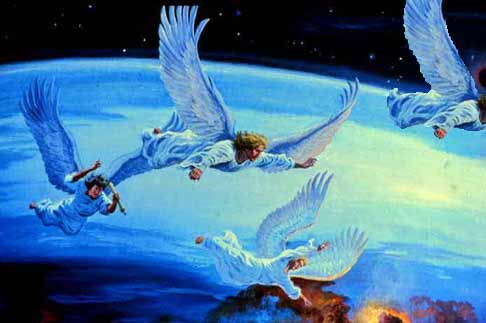 Los ANGELES
y la 
PROVIDENCIA  DE  DIOS
¿No son todos ellos espíritus ministradores, enviados para servir por causa de los que heredarán la salvación? – Heb. 1:14